Chapter 22: Bonding in Ionic Compounds
Did you read chapter 22
before coming to class?
 
Yes
No
Review: Which color light emitting diode (LED) has the largest band gap?
0
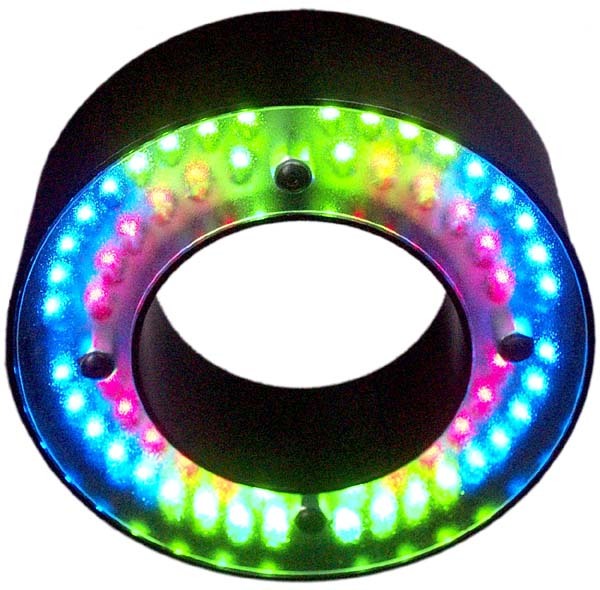 Red
Yellow
Green
Blue
Compare and Contrast:Ionic Compounds vs Metals
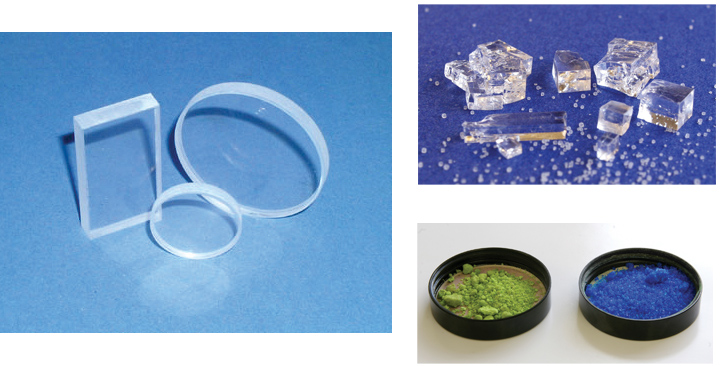 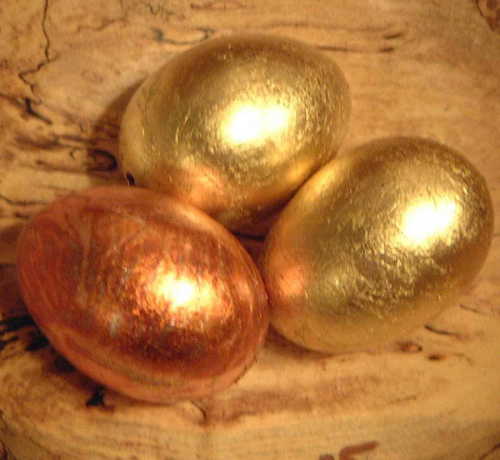 Network Solids 
High melting T’s
Brittle solids
Don’t conduct heat and electricity in solid
Often colorless and usually transparent in big chunks (White when powdered)
Network Solids
High melting T’s
Malleable 
Good conductors of heat and electricity in solid
Opaque

Explanation: Many closely spaced energy levels with mobile electrons
Metals vs Non-Metals
Metals
Large atoms
Few valence electrons
Low ionization energies
Non-metals
Small atoms
Many valence electrons
High ionization energies
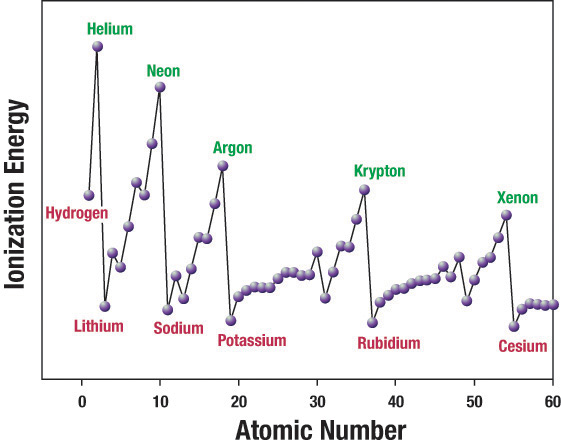 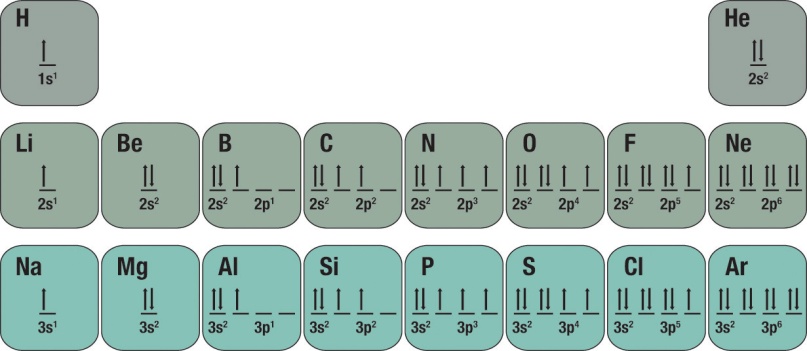 Why do metals and non-metals react?
Principles of reactivity:
materials react to lower energy and increase entropy of universe
How can energy be lowered?
Metals lose valence electrons
Non-metals gain valence electrons
Process is downhill energetically
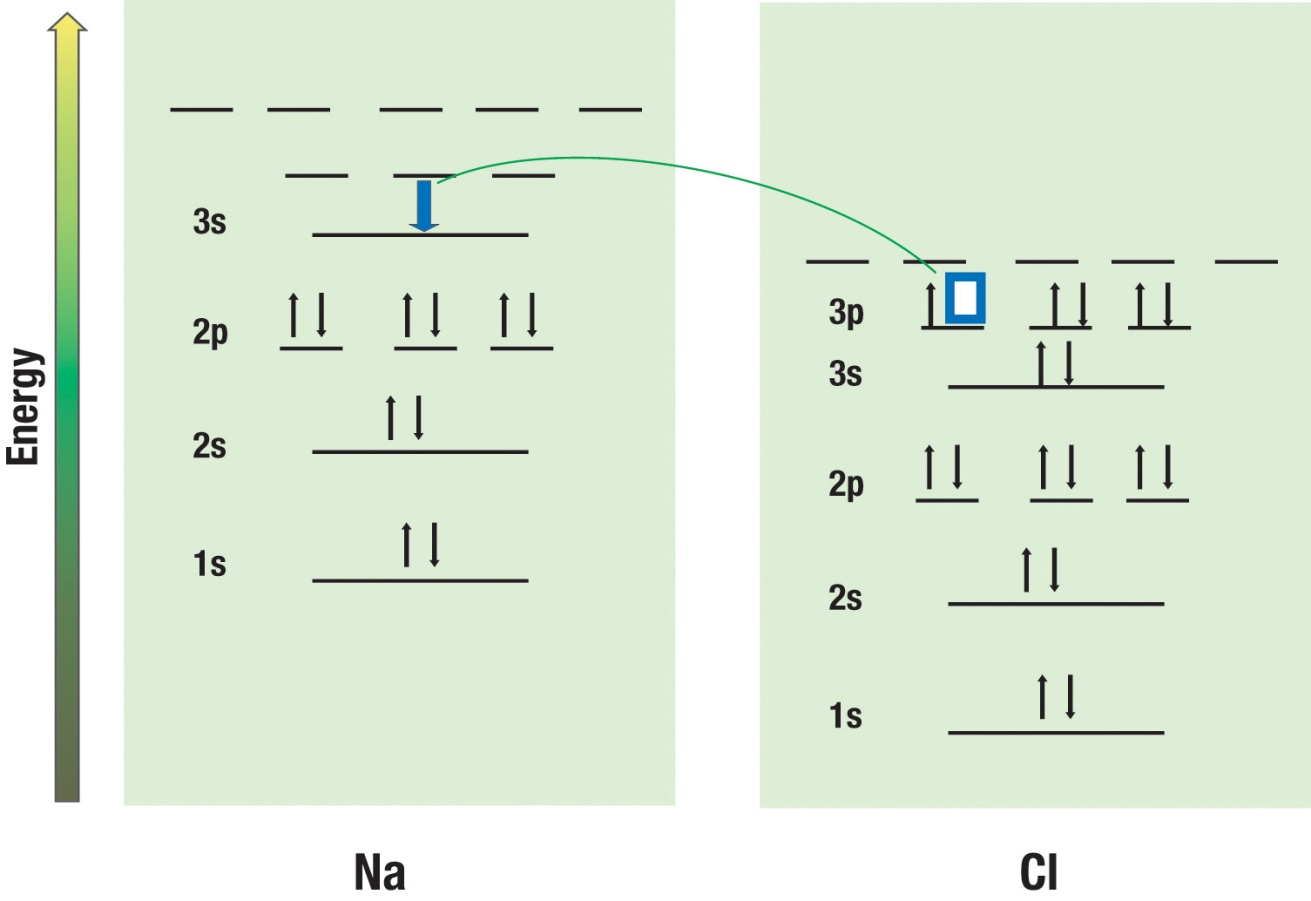 When electrons are moved from one atom to another, ions are produced
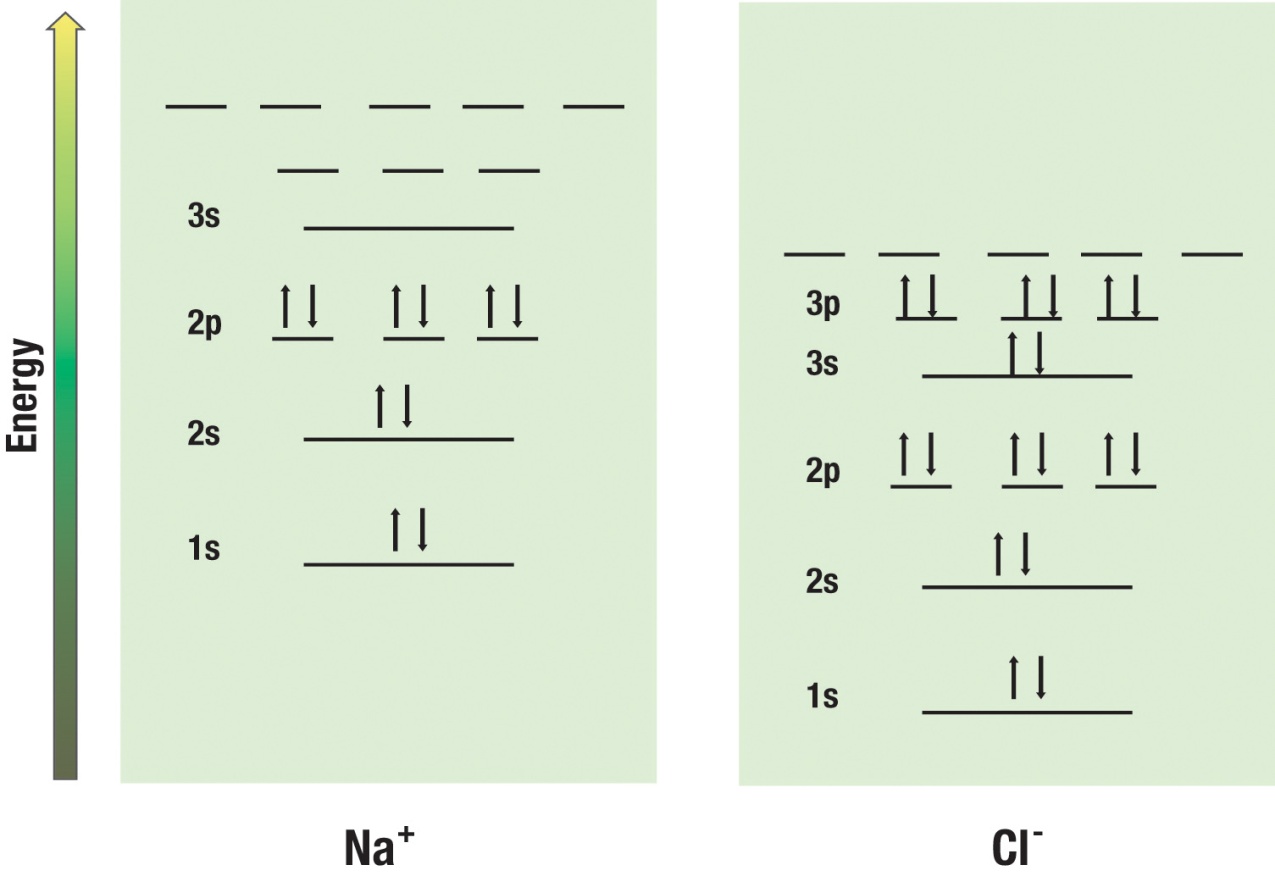 Negatively charged
Chloride ions
35 protons, 36 electrons
Positively charged
Sodium ions
(11 protons, 10 electrons)
Electrons “belong” to individual ions; they are not shared among ions
as was the case in metals.
[Speaker Notes: Pure fluorine (F2) is a corrosive pale yellow or brown[1] gas that is a powerful oxidizing agent. It is the most reactive and most electronegative of all the elements (4.0), and readily forms compounds with most other elements. Fluorine even combines with the noble gases, krypton, xenon, and radon. Even in dark, cool conditions, fluorine reacts explosively with hydrogen. It is so reactive that glass, metals, and even water, as well as other substances, burn with a bright flame in a jet of fluorine gas. It is far too reactive to be found in elemental form and has such an affinity for most elements, including silicon, that it can neither be prepared nor be kept in ordinary glass vessels. Instead, it must be kept in specialized quartz tubes lined with a very thin layer of fluorocarbons. In moist air it reacts with water to form also-dangerous hydrofluoric acid.
In aqueous solution, fluorine commonly occurs as the fluoride ion F−, although HF is such a weak acid that substantial amounts of it are present in any water solution of fluoride at near neutral pH. Other forms are fluoro-complexes, such as [FeF4]−, or H2F+.
Fluorides are compounds that combine fluorine with some positively charged counterpart. They often consist of crystalline ionic salts. Fluorine compounds with metals are among the most stable of salts.

Fluoride compounds, usually calcium fluoride, are naturally found in low concentration in drinking water and some foods, such as tea. Water with underground sources are more likely to have higher levels of fluoride, while the total concentration in seawater has an average concentration of 1.3 parts per million (ppm).[1] Fresh water supplies generally contain between 0.01-0.3 ppm, while the ocean contains between 1.2 and 1.5 ppm]
Electron location and mobility is much lower in an ionic substance than in a metal
Ionic Crystal
Metal
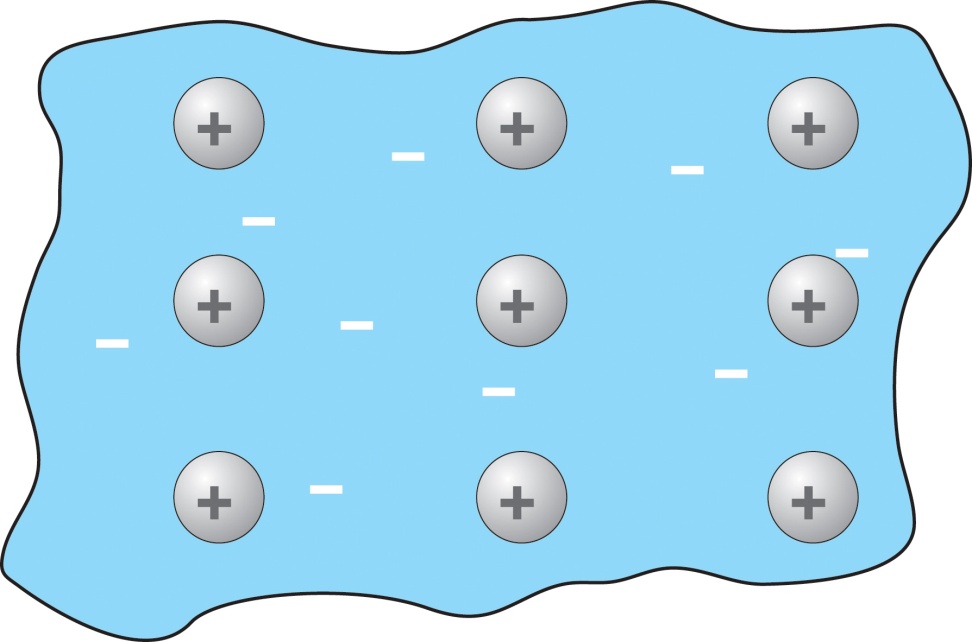 +
+
+
+
+
+
+
+
+
Sea of Electrons – mobile;
 electron density is spread out 
 over many nuclei
Electrons – fixed;
localized on individual
nucleus
Energy levels in an ionic crystal have relatively large spacing (rather than the nearly continuous spacing in metals)
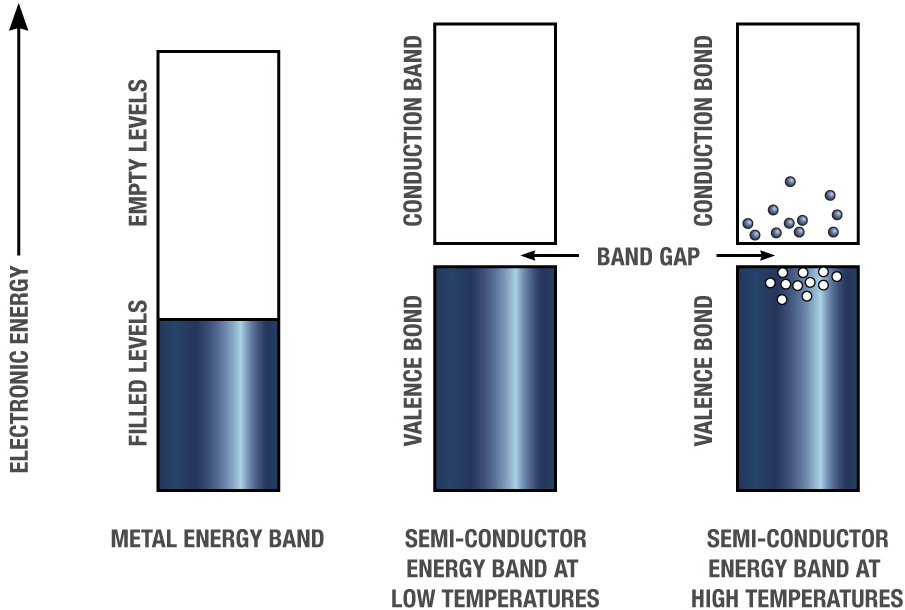 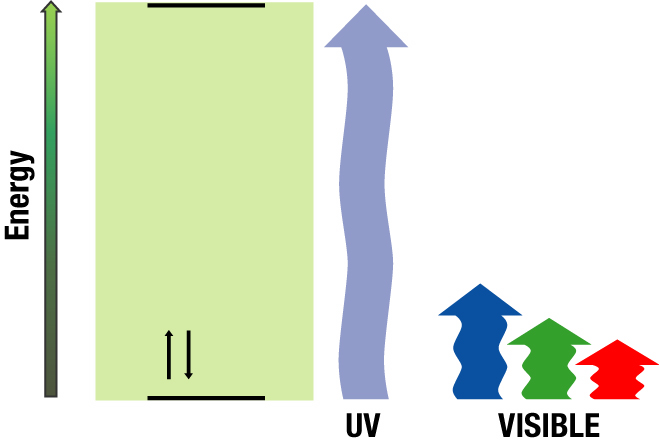 IONIC COMPOUND ENERGY LEVELS
few levels, spaced very far apart
many closely spaced levels
spread out over many nuclei
Examples of Ionic Compounds
NaCl
Na2O
Al2O3
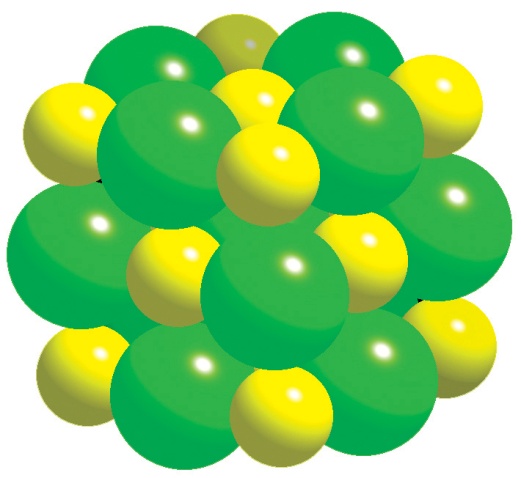 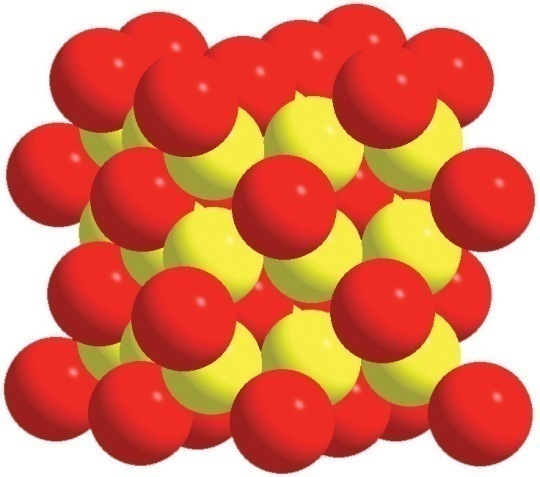 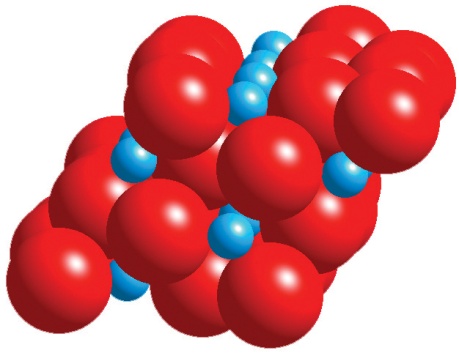 Ions: same charges  
and similar sizes
Ions: different
charges and sizes
Ions: similar sizes, 
but different charges
Describe the structure of each compound:  Do ions of one type cluster together?
What type of ion immediately surrounds a given ion?
How do the answers to these two questions relate to the electric force law?
What prediction could you make about the arrangement of ions in any ionic compound?
Formation of a salt crystal
2Na + Cl2  =  2NaCl
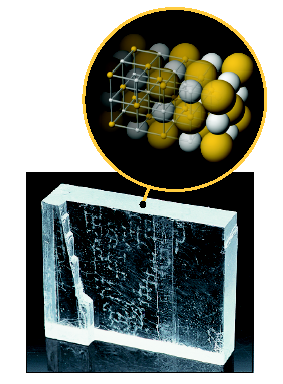 What about entropy change?
What about entropy change?
2Na + Cl2  =  2NaCl + lots of heat and light
Heat and light – cause an increase in entropy of the surroundings
How does the model explain properties of salts (ionic compounds) ?
High melting and boiling temperatures?
Strong attractions between + and – ions 
Attractive forces act over fairly large atomic distances
Brittleness?
Strong repulsions when ions with like charge come together; material shatters to relieve the stress.
Conductivity
Don’t conduct as a solid.  Why?
Do conduct when molten or dissolved. Why?
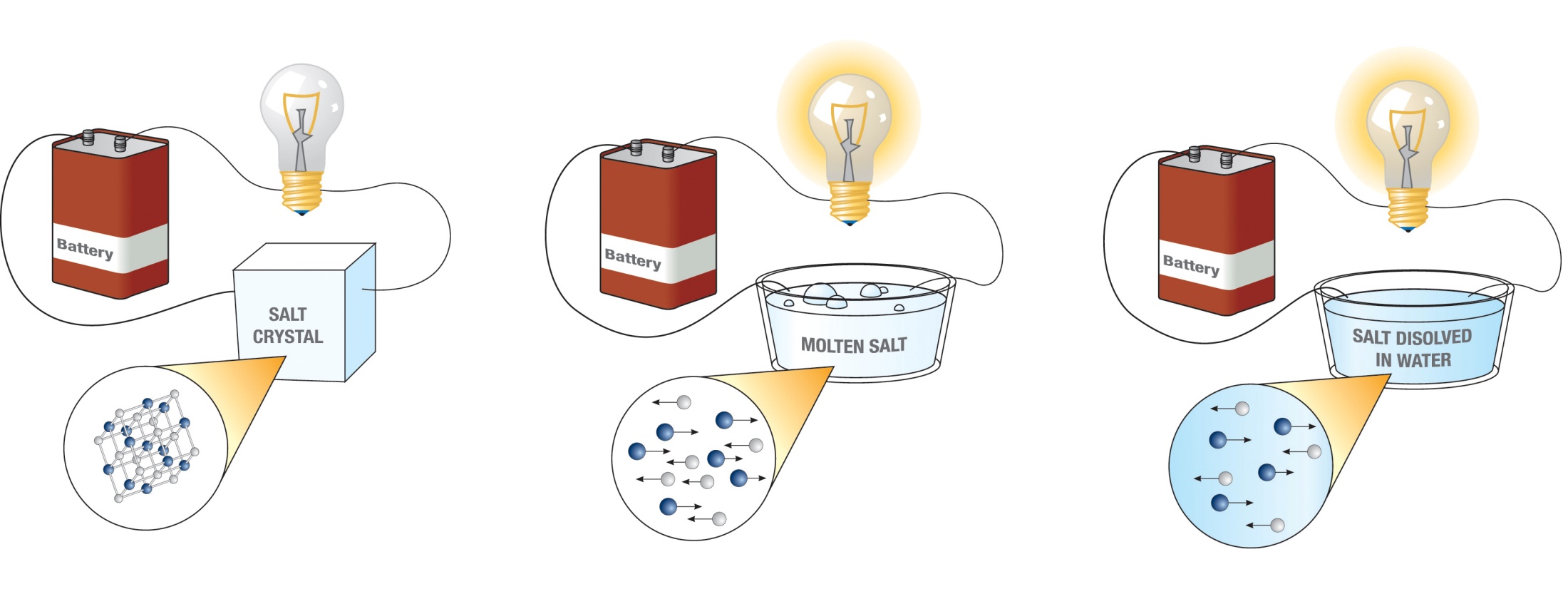 Salts are generally transparent to light
Why are they transparent?
Electron orbitals are localized around individual ions with FEW energy levels
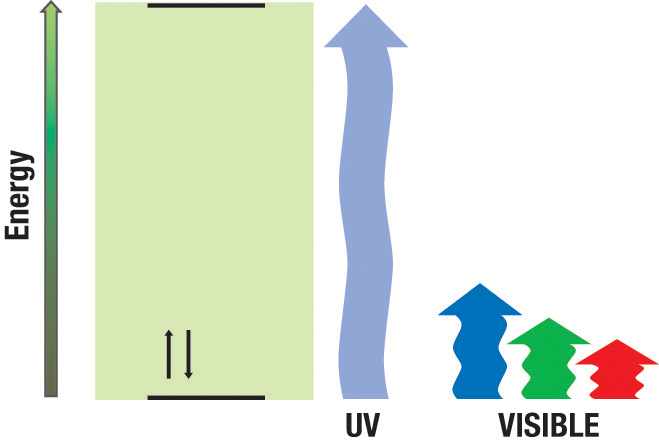 Why are some ionic materials colored?
Because they contain “transition” metals with more energy levels for electrons
Sapphire is a crystalline form of Ol2O3
Chromium substitutions in the lattice allow blue and green light to be absorbed, resulting in a Ruby.
Titanium and Iron substitutions allow green and red light absorption, and give the blue color to what we normally think of as Sapphire
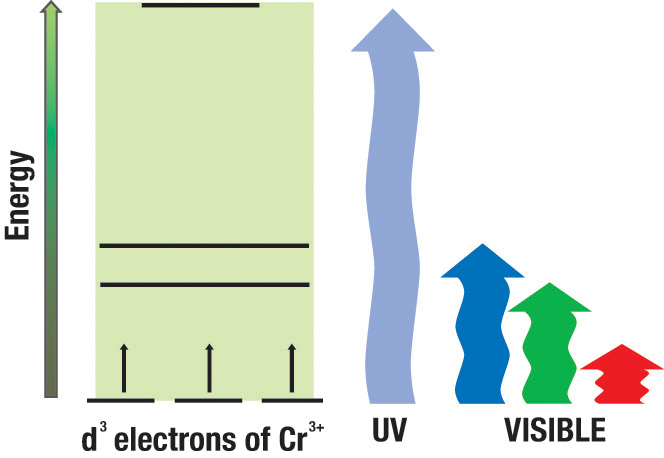 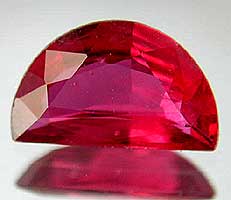 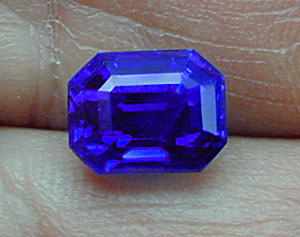 Making a laser
A ruby laser is possible because of the energy level structure
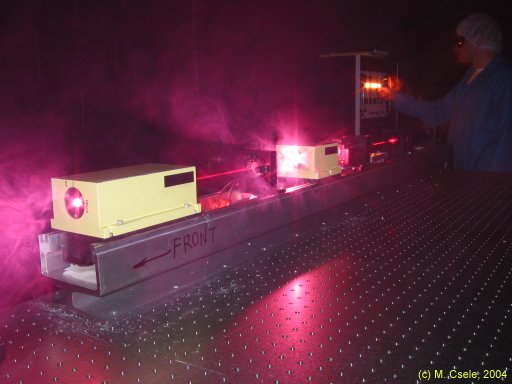 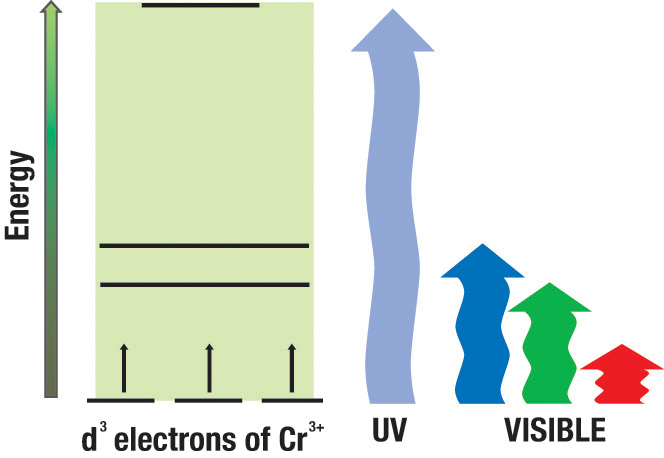 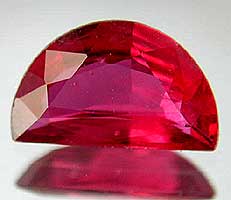 We can use the periodic table to make predictions of what ions usually form.
Unreactive 
noble gases
don’t form
 ions.
Non-metals gain enough valence electrons
to become “noble”.
Metals lose their 
valence electrons.
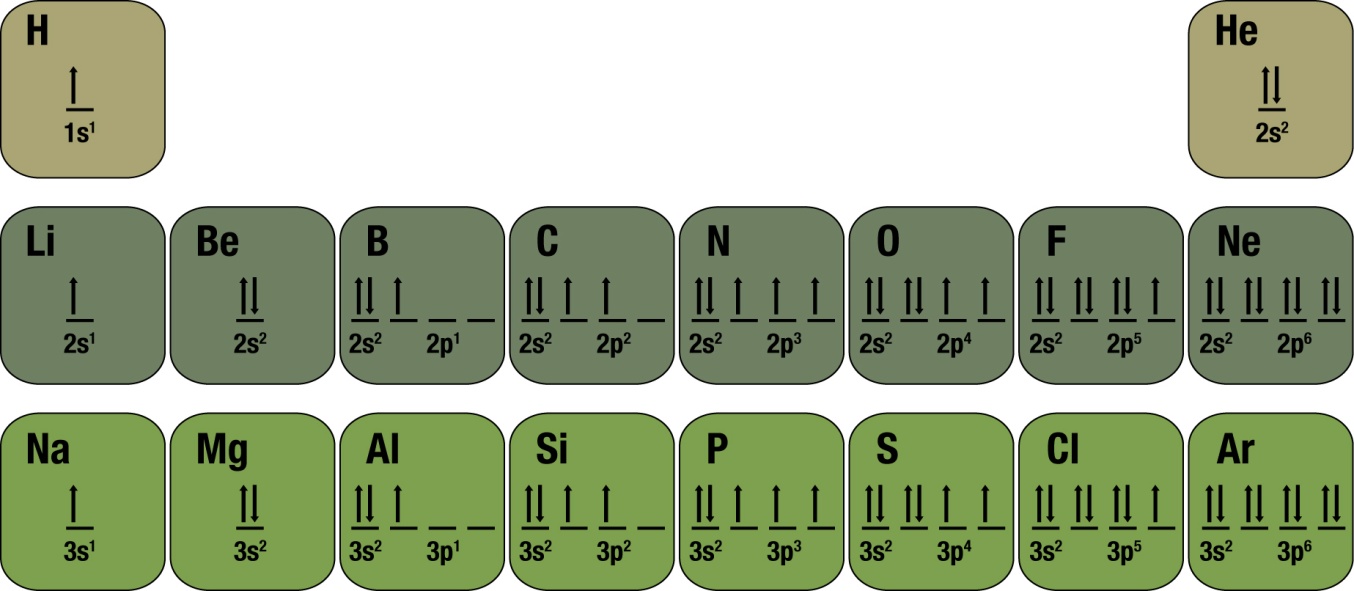 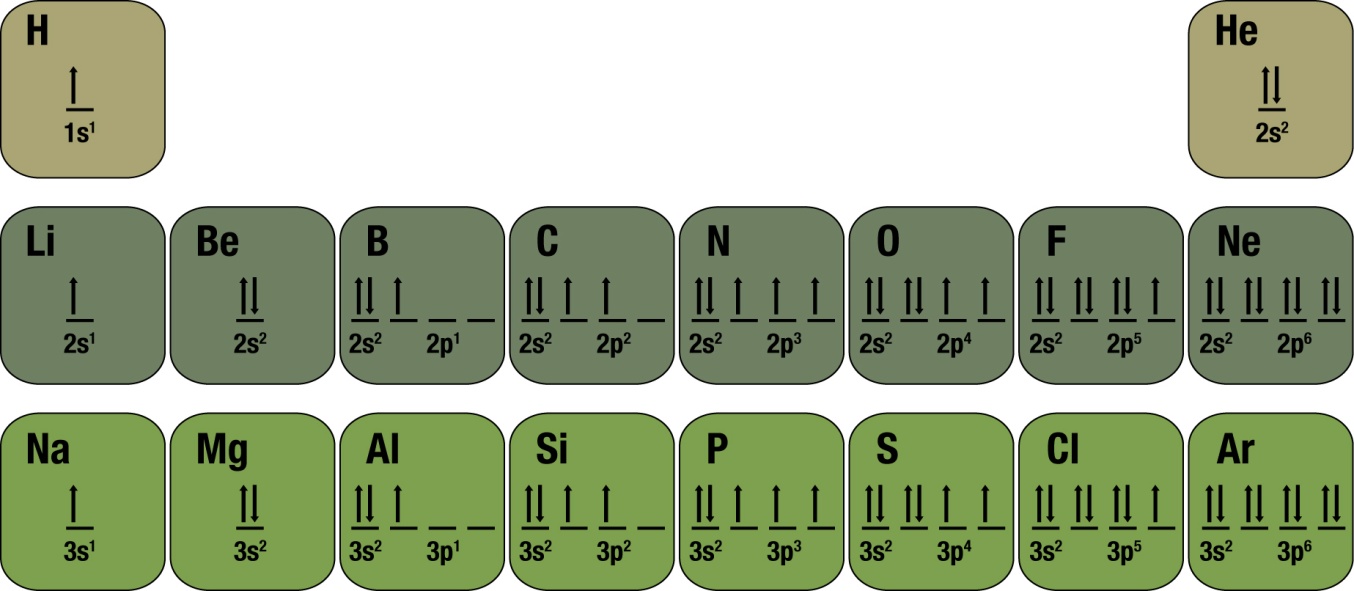 The octet rule
Atoms will most likely form an ion that has the ns2np6 configuration of the closest noble gas atom.
Metals take on this configuration by losing electrons
Non-metals take on this configuration by gaining electrons
Families
3d
3p
3s
3d
3p
3s
2p
2p
2s
2s
1s
1s
Chlorine and Fluorine will form the same types of compounds since their valence electrons are the same number and same orbital type.
9F
17Cl
Beryllium (Be) will most likely form an ion with what charge?
-1
-2
+1
+2
What would the chemical formula for magnesium fluoride (a salt of Mg and F) be?
MgF
Mg2F
MgF2
MgF3
Ionic compounds are neutral (no net charge). What are the ionic charges in the following compounds?
NaCl

KBr

MgF2

Al2O3
Na+1 and Cl-1

K+1 and Br-1

Mg+2 and F-1

Al+3 and O-2
Naming convention for salts
The metal comes first with its name unchanged
The nonmetal comes second, with the suffix “ide” appended
Predicting Formulas for Salts
Find the number of electrons lost by the metals and gained by the non-metals.
If they are equal, the atoms combine one to one.
If they are NOT equal, use the number lost/gained for the other atom’s subscript.
Examples
Mg and O
P and Ca
N and Li
Mg 2+  &  O 2--    MgO
P 3-   &  Ca 2+     Ca3P2
N 3-   &  Li +    Li3N
When Potassium (K) and Chlorine (Cl) combine the resulting formula is
KCl
K2Cl
KCl2
K2Cl3
K3Cl2
When Aluminum (Al) and Chlorine (Cl) combine the resulting formula is
AlCl
Al2Cl
AlCl2
AlCl3
Al3Cl2
When Magnesium (Mg) and Sulfur (S) combine the resulting formula is
MgS
Mg2S
MgS2
Mg2S3
Mg3S2
When Calcium (Ca) and Phosphor (P) combine the resulting formula is
CaP
Ca2P
CaP2
Ca2P3
Ca3P2
How about carbon?
Would carbon like to gain or lose electrons?
It turns out that it likes to share electrons in covalent bonds, which we’ll talk about on Monday.